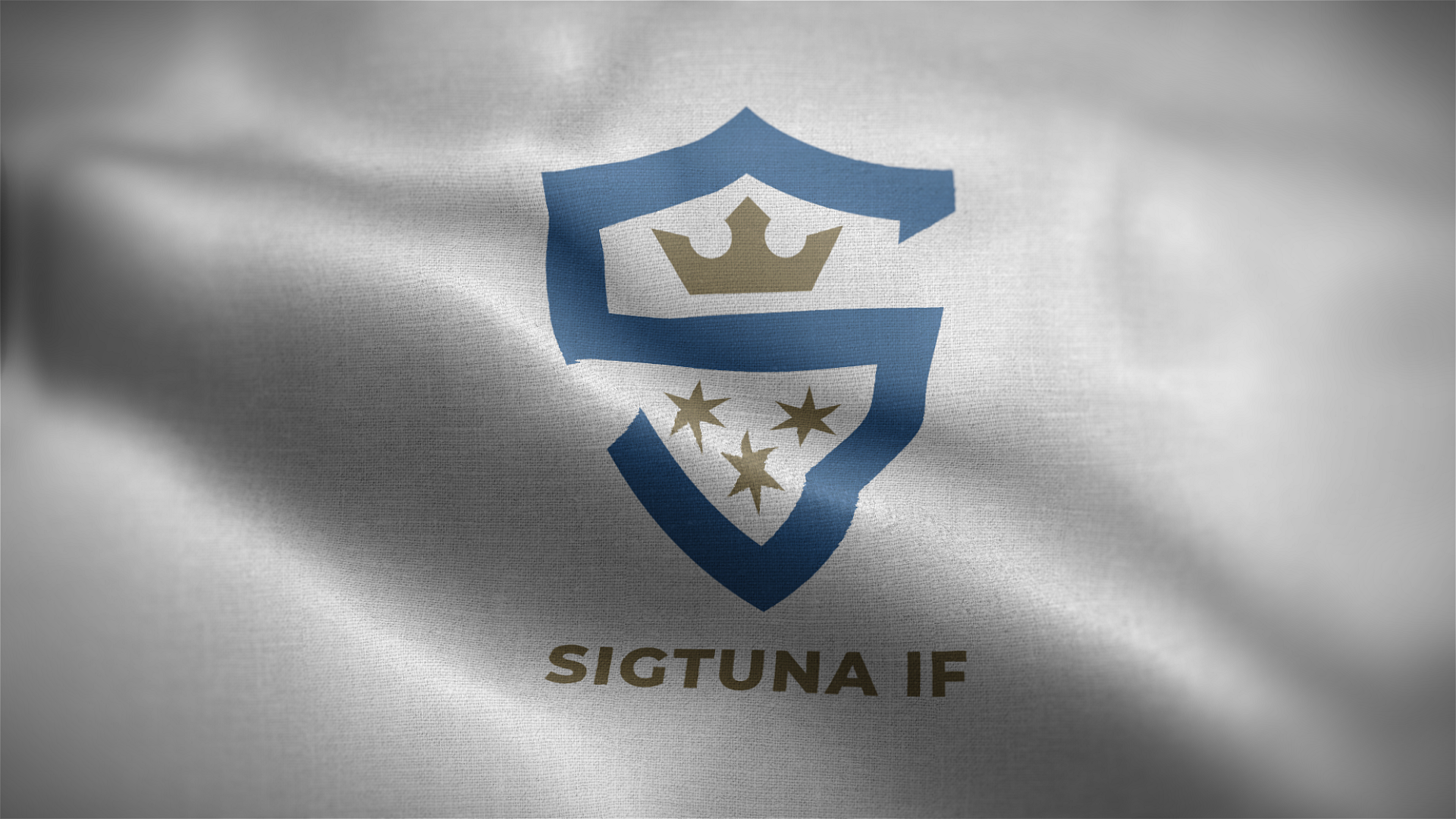 Föräldrarmöte 2/4-2025
Agenda
Beteende/bra kompis
Konsekvenstrappan
Utrustning inför träningar/matcher
Kalleser på laget
Här går spelarna och påbörjar träning
Victor
Lagkassa
Sigtuna Summer Games
Gohtia
Nya matchställ
Lotter
Beteende/bra kompis
Alla killar i laget vet hur man är en bra kompis men det gäller även utanför planen/omklädningsrummet. Man ska vara en bra kompis på sociala medier också.Det har förekommit sämre beteende och vi har och kommer agera mot det.
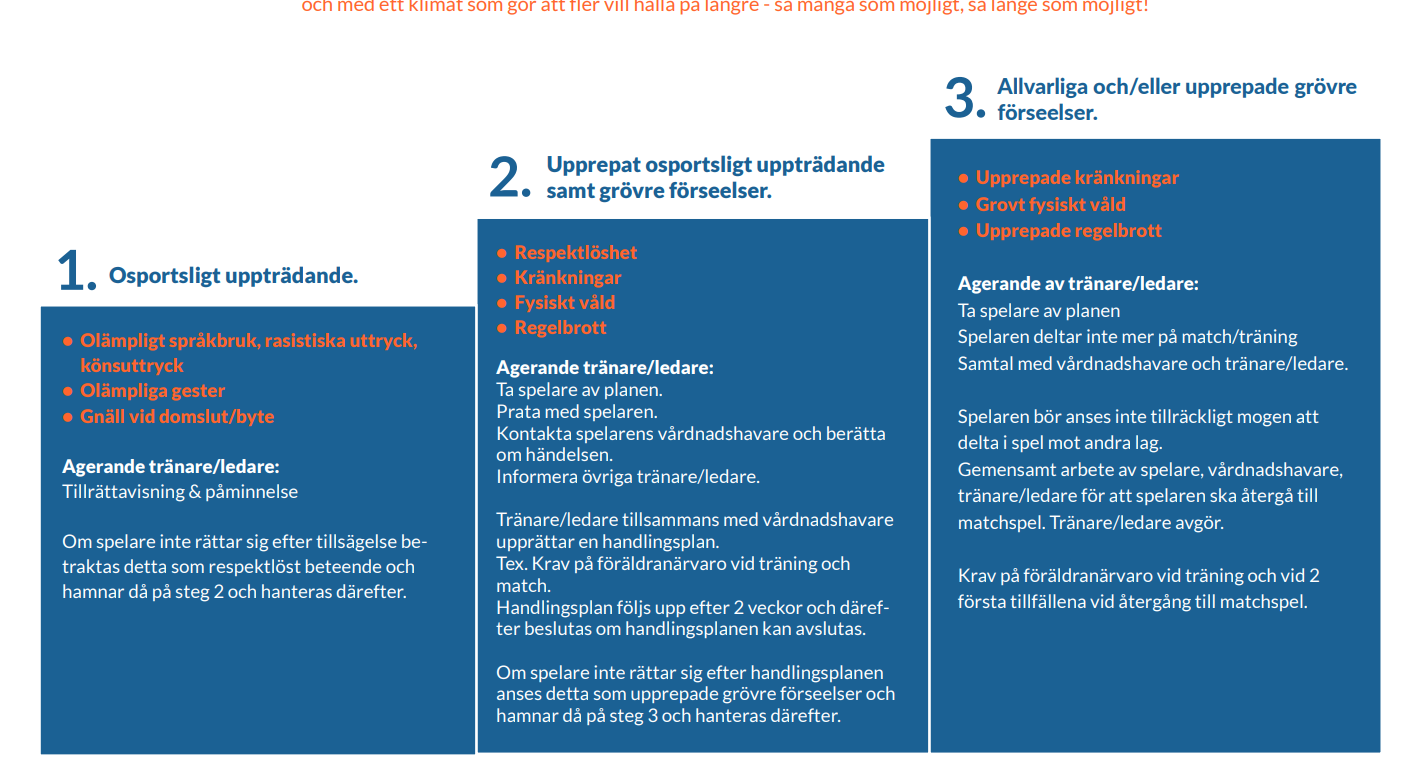 Rätt utrustning vid träningar/matcher
Matchkläder används inte på träning, de är vita och blir tråkiga fort om de används mycket.
Man ska ha benskydd på träning!
Se till att strumpor, shorts och matchtröja är med till match (när de levererats.
Vatten är spelarens eget ansvar, det finns flaskor, har man ingen egen med sig så låna en och ta med vatten till planen.
Kallelser på Laget.se
Hjälp sönerna med anmälan, och avanmälan, till träning och match
Anmälan till träning stängs midnatt innan träningstillfället, ska man anmäla eller avanmäla efter det så sker det med personligt meddelande till Victor eller Fabian.
Anmälan till matcher stängs 17:00 på onsdagen för kommande helgs matcher, därefter fördelas spelare på respektive match och ett meddelande går ut att vi uppdaterat alla anmälningar så då får man gå in på matcherna och titta vilka man ska spela. Blir man sjuk eller får förhinder till match meddelas det till någon av ledarna på den matchen, det står också på laget vilka ledare som är med vilka matcher.
Bortamatcher är det jätteviktigt att föräldrarna hjälper till att anmäla till då vi behöver få koll på hur många som behöver skjuts och hur många som har plats i bilen. Därför är det viktigt att man anmäler om man har bil, extra platser, eller kommer till samling utan bil och behöver skjuts!
Info Victor
Victor informerade om hur serieanmälningarna ser ut:1 lag P10 Avancerad (11-11)
1 lag P10 Grund (11-11)
1 lag P11 Medel (9-9)
1 lag P11 Grund (9-9)

Vi har dessutom DM kvar för P11
Lagkassan gemensam samt individuell
Mattias och Robin informerade om hur gemensam och individuell lagkassa fungerar, när man gör timmar i kiosken, på cuper eller delar ut lappar om jord mm. Så får man en personlig del och en del går till lagkassan (ungefär 50/50) eller om det inte går att mäta på det sättet 100kr per timme.
Här finns möjlighet att tjäna in pengar för sin son, eller av sonen själv, för att åka på cuper eller liknande. Gothia kostar t.ex. 5500kr per spelare, ju mer vi får in i lagkassan (gemensam) desto mindre får man skjuta till själv. Har man då gjort jobb så tas den delen man behöver skjuta till själv först från den individuella lagkassan, har man inget eller för lite där får man skjuta till pengar.
Vi kommer ha gott om möjlighet att tjäna in pengar till både den gemensamma och den personliga lagkassan i kafé, minigolf och cuper så är man beredd att lägga några timmar så behöver man troligtvis inte skjuta till pengar.
Sigtuna Summer Games
Anordnas på Prästängarna tillsammans med Luxcuper, över 30 lag har anmält sig och den är 13-15/6. Se till att vara beredd på att jobba några pass då, det ger pengar till både laget och den individuella lagkassan.
Kallelser med principen först till kvarn kommer ut om några veckor
Förtjänsten laget får delas upp mellan den individuella och gemensamma lagkassan.
Gothia Cup
Vi kommer boka en buss för alla spelare, det kommer ny anmälan senare där man får ange om man ska åka med den dit och hem, men det tar vi senare.
Nya matchställ
Nya matchställ ligger för tryck hos Sigtuna Sport Uteliv.
Det är vita tröjor, blå shorts och vita ”sleeves”.Namn på ryggen och lite reklam från våra generösa sponsorer.
Vi kommer ha en aktivitet när de levereras och fota alla killar i sina matchkläder och lägga upp bilderna på laget.

Matchkläderna ska ENDAST användas på match!Vill man köpa överdragskläder eller liknande så gör man det själv hos Sigtuna Sport Uteliv.
Lotter
Föreningen kräver att vi ska sälja lotter.
3 stycken per spelare, alla ska sälja…
50 kr styck
Inget utköp
Swish till Mattias märkt spelarens namn 0708431091 senast 22/4
Kan/vill man sälja fler är det bara säga till
10kr till föreningen, 15kr till laget
Rabatter på baksidan av lotterna (ICA och Sigtuna Sport Uteliv)
Hämta ut och kvittera av Robin efter mötet
Hämta på fredagsträningen denna vecka
Eller hör av er på sms/whatapp/E-post och meddela att vi kan ge lotterna till sonen. Det räknas då som en kvittens.